Fyodor Mikhailovich Dostoevsky
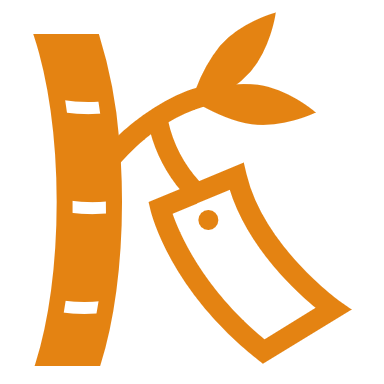 The famous Russian Novelist
ROUND 1
Match the writers and the literary works.Write down your answers.You have 5 minutes! Then hand in your answers.
Match the writers and the literary works.
The correct answers
ROUND 2
Read the text about Dostoevsky’s biography and find out if the given statements are True or False.You have a sheet of paper and a glue.  Be ready to glue the answers in the wright column. You have 15 minutes! Then hand in your answers.
FALSE
TRUE
Was born in 1821
Which statements are True or False?
FALSE
TRUE
Was the youngest of six children
Studied at the Military Engineering Academy
Suffered from epilepsy
Was sentenced to death
Was sentenced to 4 years of exile (ссылка)
Was the editor of the successful journal ‘Epoch’
Suffered from gambling disorder (влечение к азартным играм)
Was married three times
Had only one child
The correct answers
FALSE
TRUE
Was the youngest second of six children
Studied at the Military Engineering Academy
Suffered from epilepsy
Was the editor of the unsuccessful journal ‘Epoch’
Was sentenced to death
Was married three two times
Was sentenced to 4 years of exile (ссылка)
Had only one child four children
Suffered from gambling disorder (влечение к азартным играм)
ROUND 3
Read the text about Dostoevsky’s biography and match the paragraphs of the texts with the pictures.Write down your answers. You have 10 minutes. Then hand in your answers.
Match the paragraphs of the texts with the pictures.
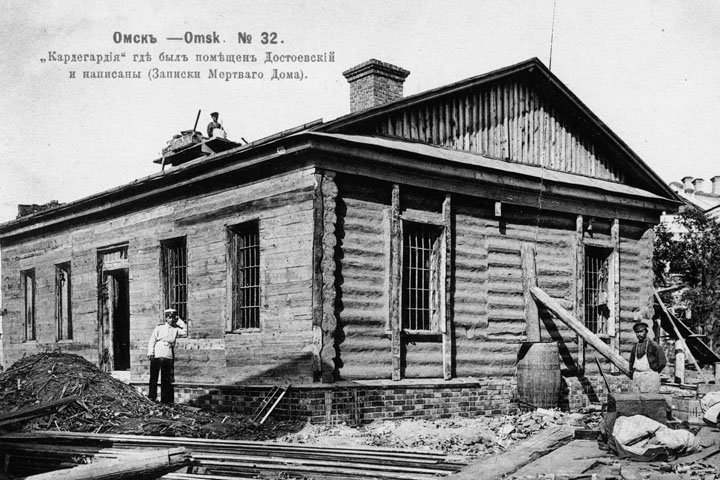 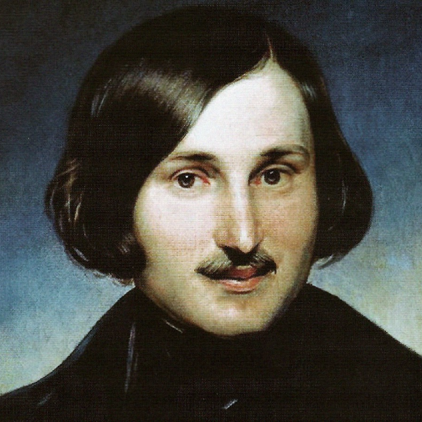 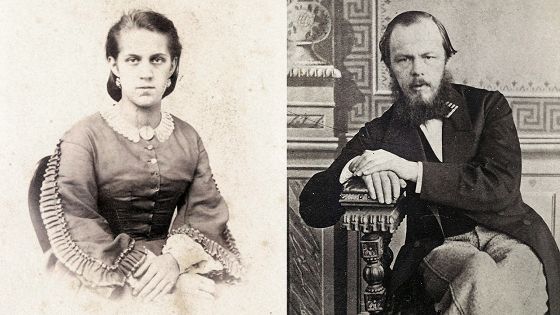 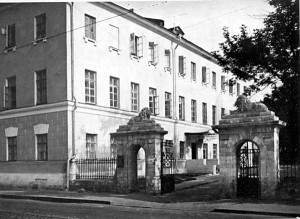 C -Gogol
D - katorga prison camp in Omsk
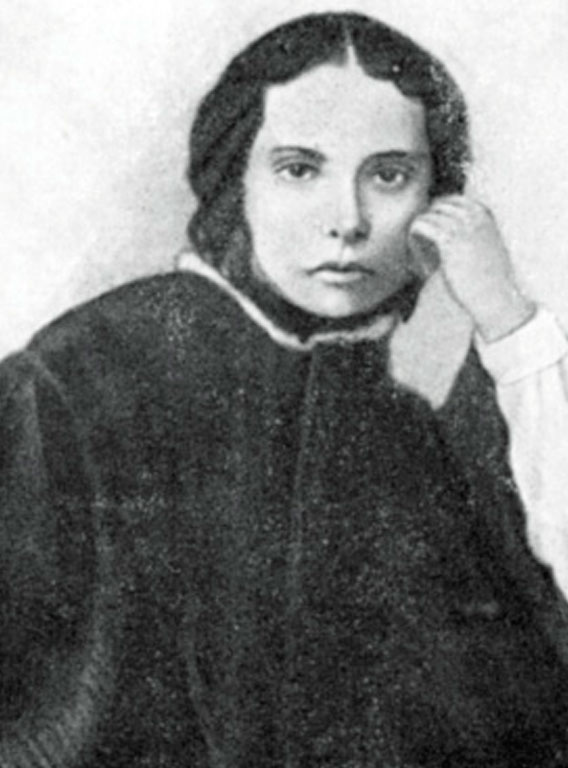 A - Hospital for the Poor
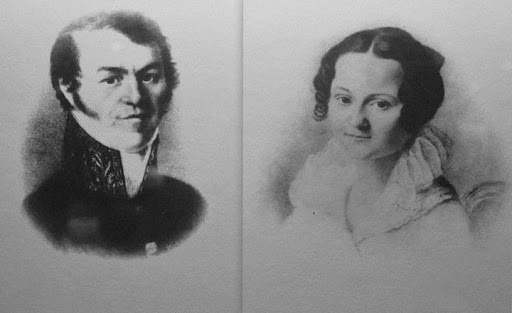 B - Anna Snitkina
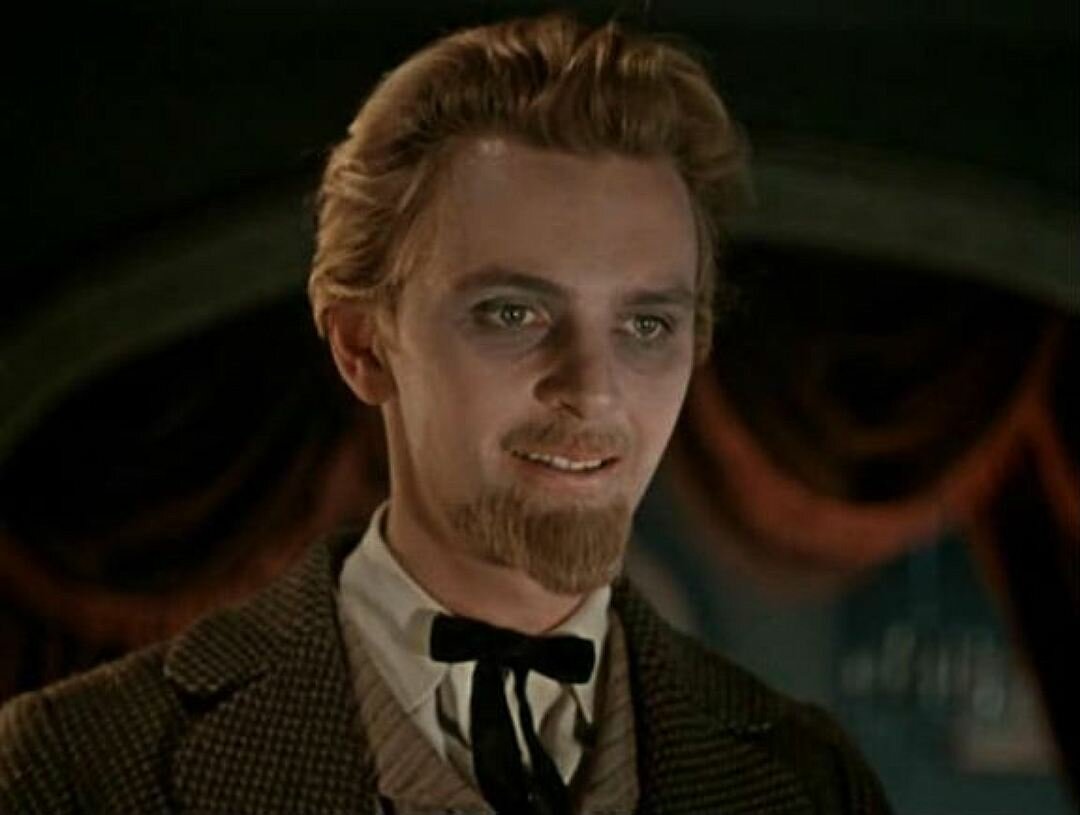 G - Maria Isayeva
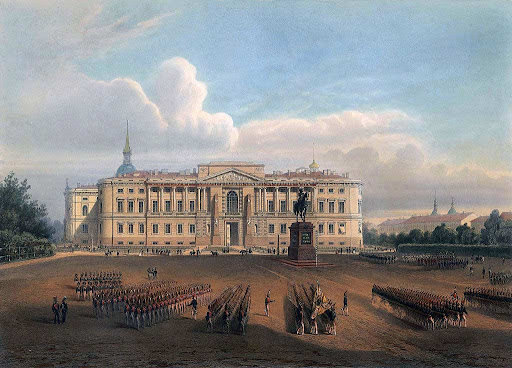 H-Dostoevsky’s parents
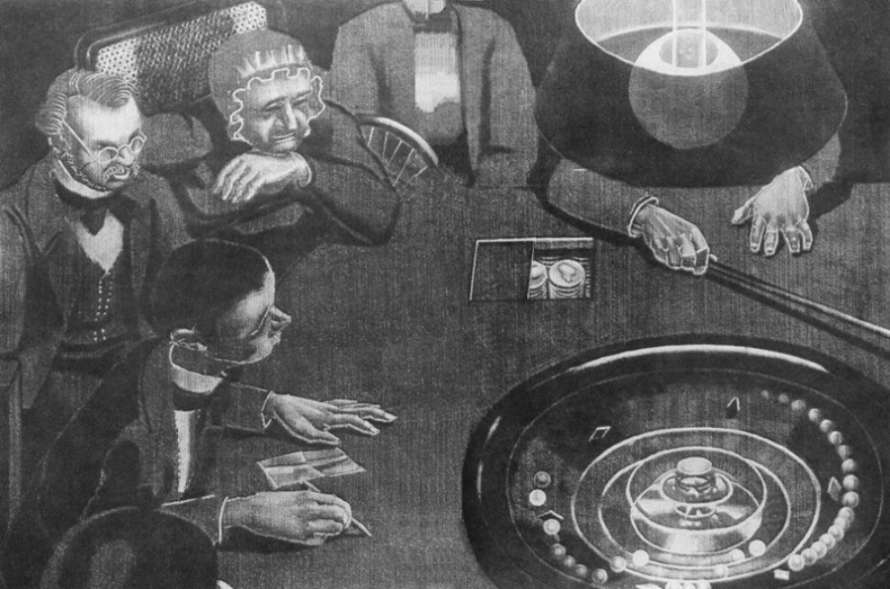 I-Gambling
E-Prince Myshkin
F - the Military Engineering Academy at Saint Petersburg
The correct answers
H
F
A
E
C
D
G
I
B
ROUND 4
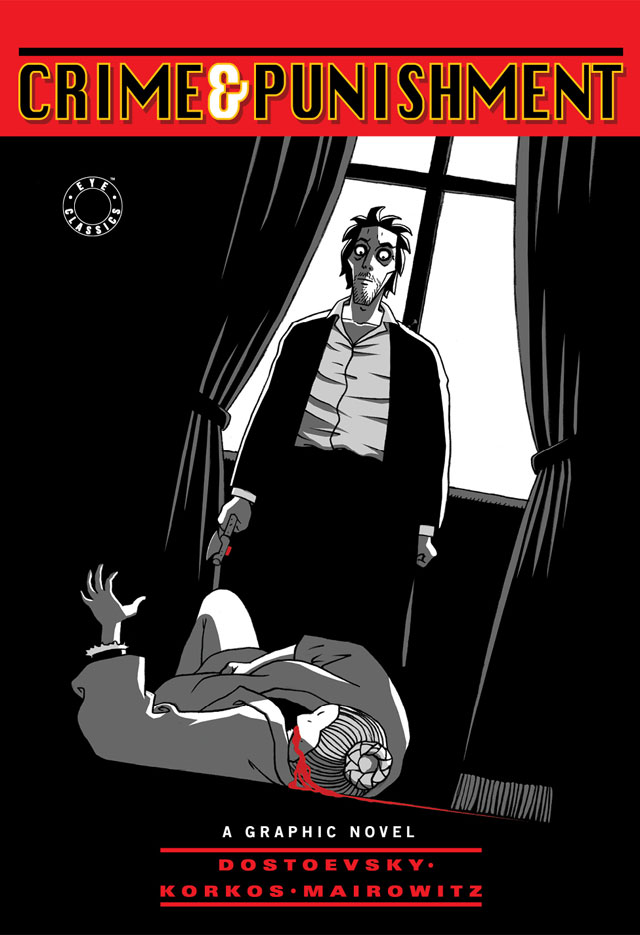 Study some key characters of the novel.
Rodion Romanovich Raskolnikov – a former student, who commits a murder.  
Sonya Marmeladova  - a self-sacrificial, innocent young woman, being forced into prostitution to help her family. She is an important source of moral strength and support.
Dunya Raskolnikova - Rodion's beautiful and strong-willed sister who works as a governess. She is one of factors in her brother’s decision to commit the murder.
Arkady Ivanovich Svidrigaïlov  - a wealthy former employer of Dunya Raskolnikova. 
Semyon Zakharovich Marmeladov – a drunk who Raskolnikov meets while considering the murder. Marmeladov understands that he ruined his life and the life of his  daughter Sonya being forced into prostitution.
Alyona Ivanovna  - an old pawnbroker. She is killed at the beginning of the novel.
Read the plot of the novel “Crime and Punishment” and choose the correct words to describe the plot. You have 15 minutes! Then hand in your answers.
The correct answers
1) poor 
2) St. Petersburg 
3) murders and robs
4) pawnbroker
5) half sister comes 
6) murders
7) ill 
8) newspapers 
9) carriage
10) falls in love with her 
11) Sonya
12) eight 
13) follows
ROUND 5
Read the passages from the novel and present them in the order in which the events occurred.You have 15 minutes. Then hand in your answers.
The correct answers
1-A2-C3-F4-H5-D6-G7-B8-E
Answer the questions:
Which task did you find the most interesting?
What have you learnt about Dostoevsky F.M. today?
Did you like the game?
Who is the winner of the game?The team that has got the maximum number of points is the winner.
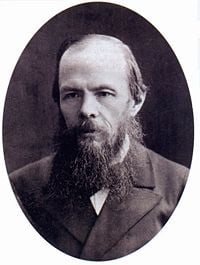 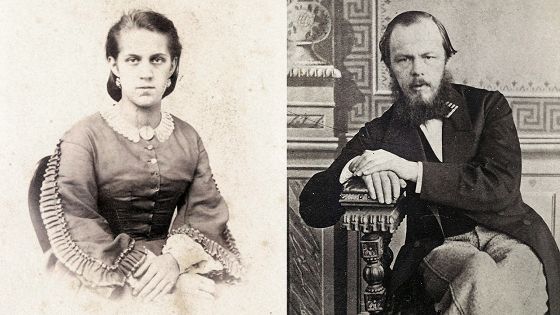 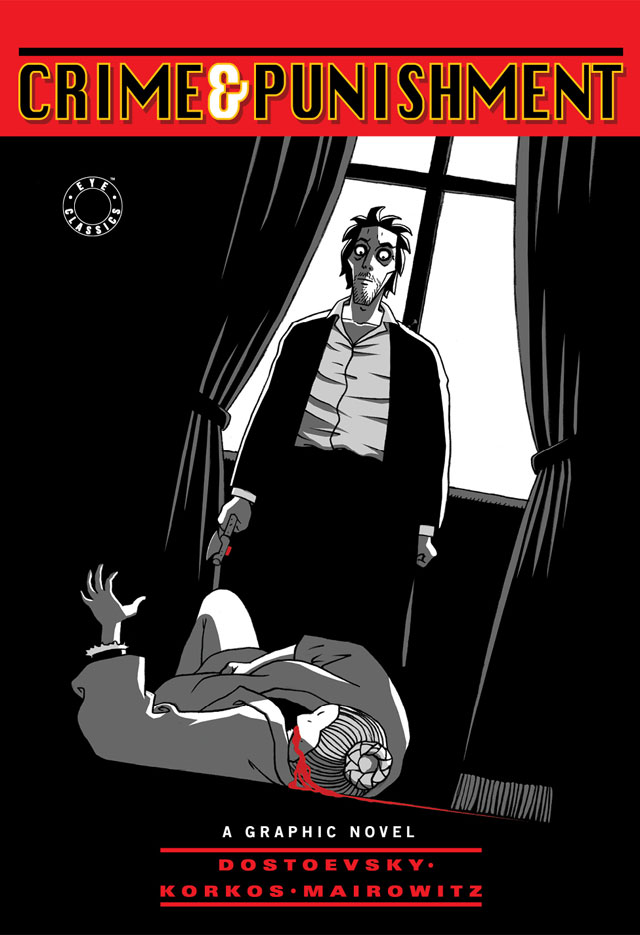 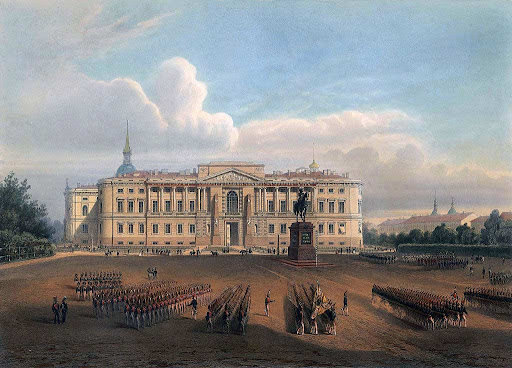 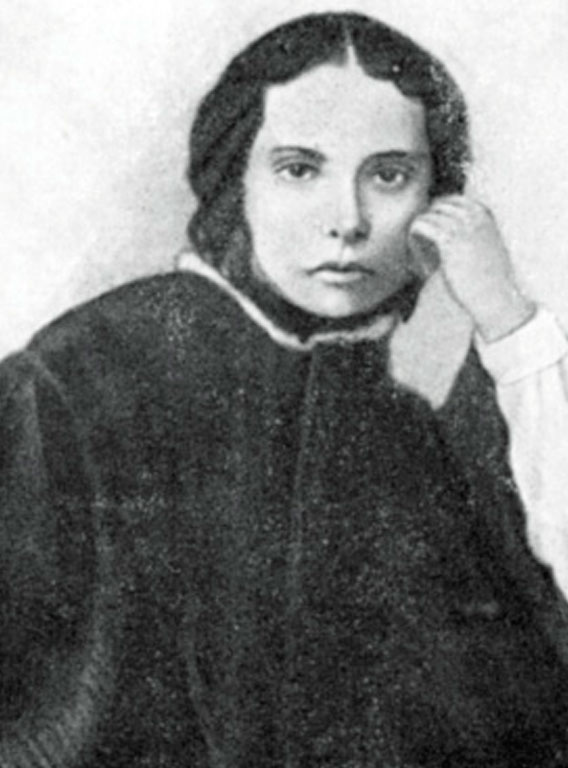